Троянская война и поэмы Гомера
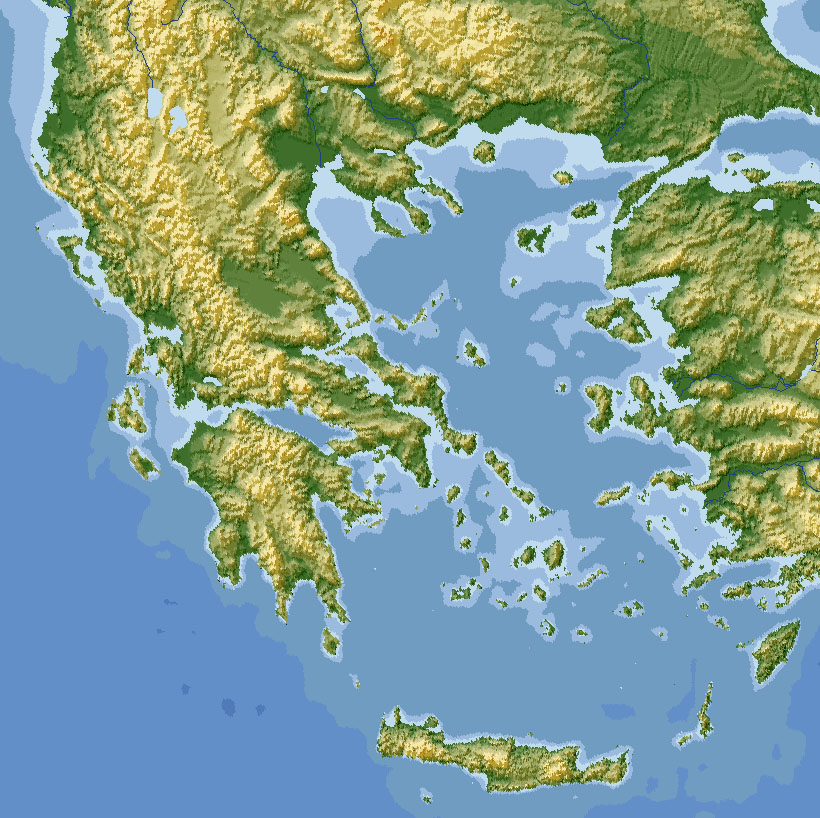 Балканский полуостров
Греция
Малая Азия
Эгейское море
Ионическое море
Средиземное море
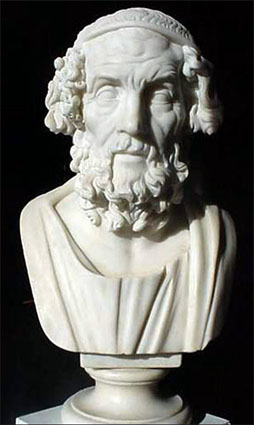 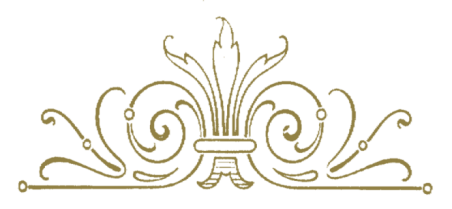 Мифы о последнем, десятом годе Троянской войны лежат в основе поэмы Гомера «Илиада», которая была создана в VIII в. до н. э.
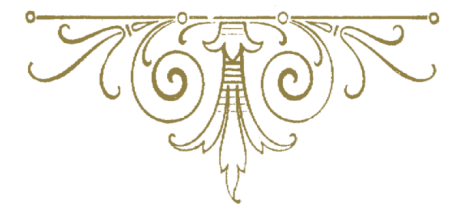 Гомер
Мраморный  бюст 
II в. до н. э.
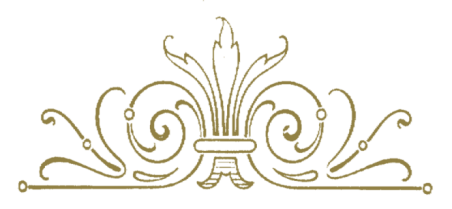 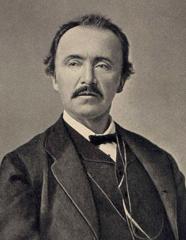 В 70-е годы XIX в. немецкий археолог Генрих Шлиман провел раскопки на полуострове Малая Азия и обнаружил там руины древнего города.
Генрих Шлиман. Фотография. XIX в.
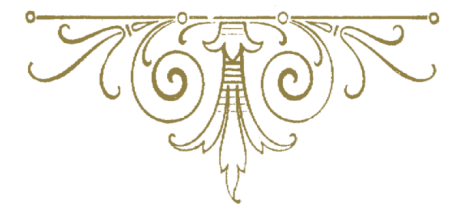 Что является мифологической причиной Троянской войны?
Мифологическая причина войны – похищение троянским царевичем Парисом греческой царевны Елены Прекрасной.
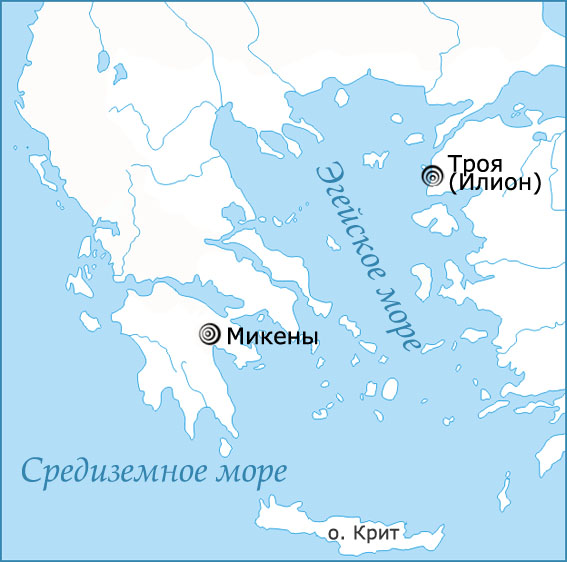 Северные племена
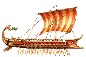 Греки
После прибытия дорийцев в Грецию 
в 1100 г. до н.э., возникла проблема выживания и люди начали искать новые земли для поселения.
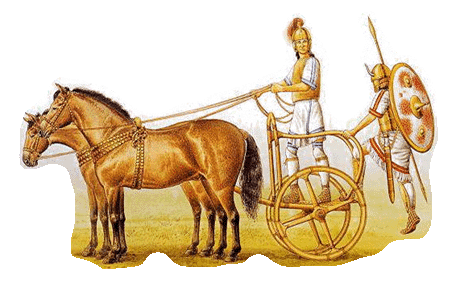 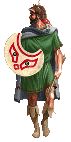 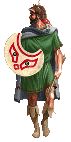 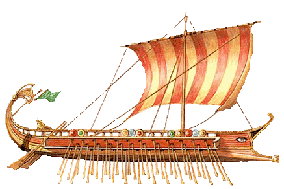 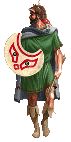 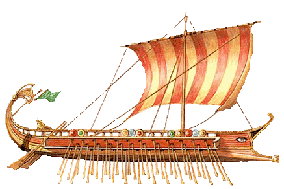 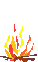 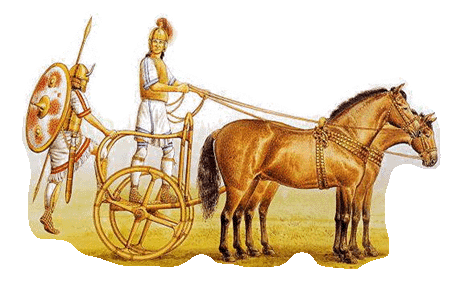 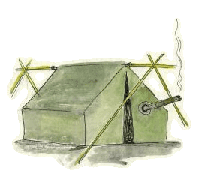 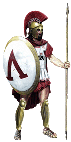 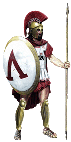 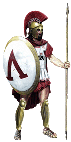 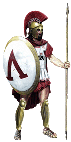 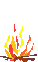 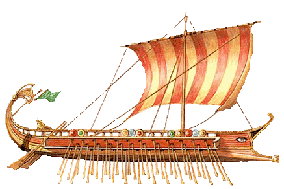 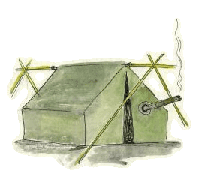 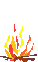 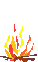 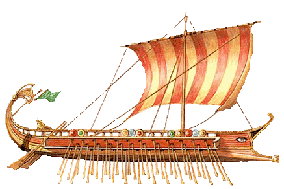 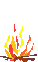 Как началась Троянская война?
Причина Троянской войны – переселение части греков на полуостров Малая Азия
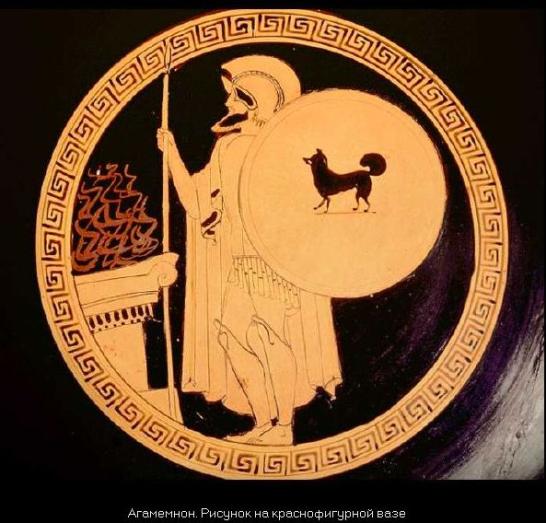 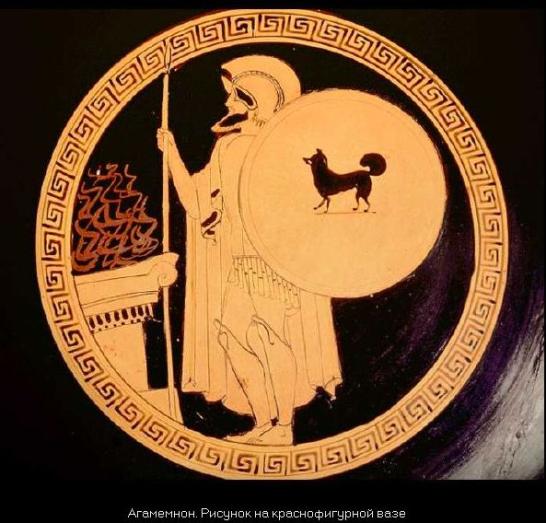 В 1200 г. до н. э. греки-ахейцы под руководством Агамемнона осадили Трою.
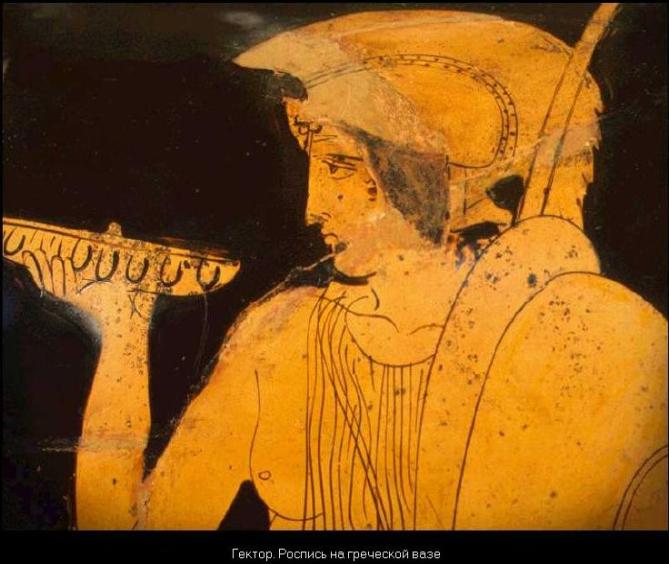 Гектор – предводитель троянцев, сын Приама, царя Трои
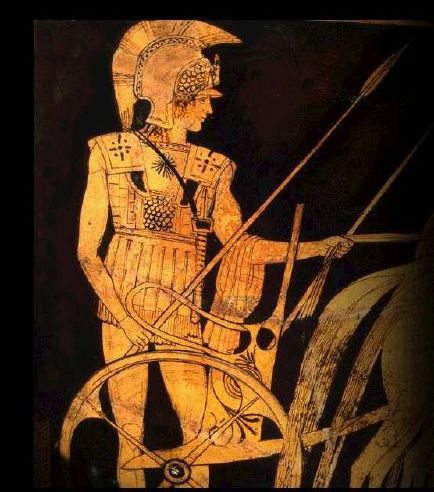 Ахиллес (Ахилл) – 
самый сильный греческий юноша.
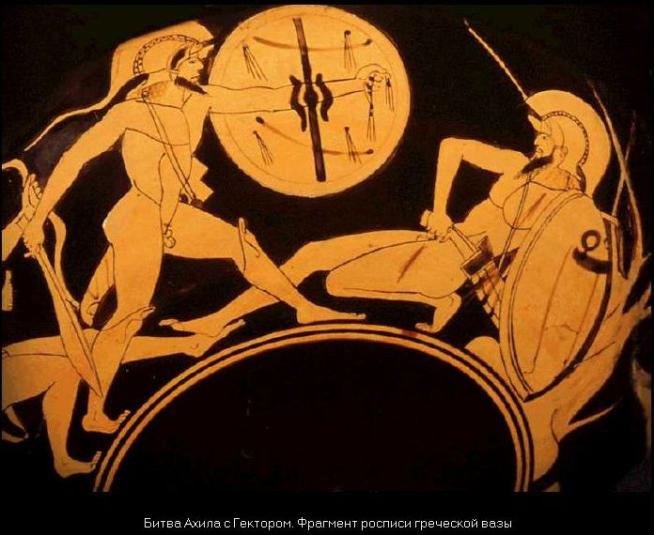 Месть Ахилла.
Поединок Ахиллеса с Гектором
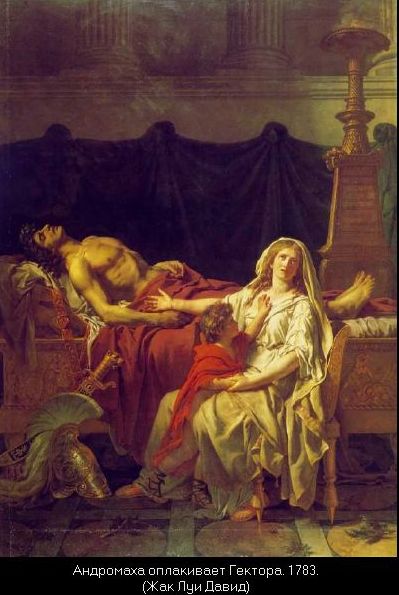 Андромаха оплакивает Гектора
Троянский конь
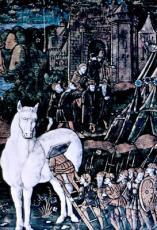 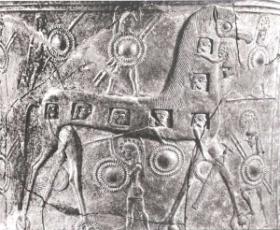 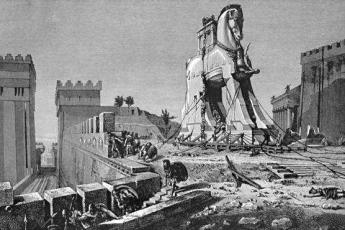 ЖуковскийВасилий Андреевич Годы жизни: 29.01.1783 - 12.04.1852
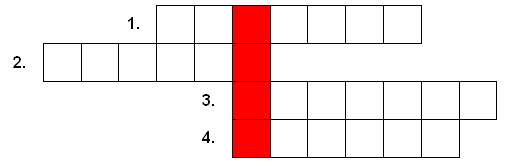 Друг Ахиллеса, убитый троянским вождем. 
Вождь троянцев. 
Герой двух поэм Гомера, который придумал хитростью захватить Трою. 
Из-за чего начался спор между Герой, Афиной и Афродитой.
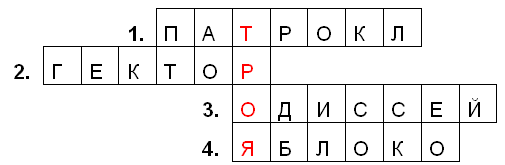